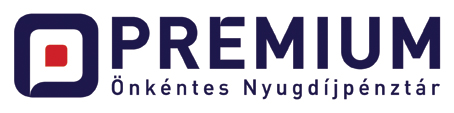 OKTATÁSI ANYAG
Belső anyag, ügyfelek számára nem kiadható!
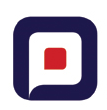 A PRÉMIUM Önkéntes Nyugdíjpénztár számokban
Korábbi nevén: AXA Önkéntes Nyugdíjpénztár
Alapítás éve: 1995
62.000 pénztártag
41 milliárd Ft vagyon
4 db befektetési portfólió
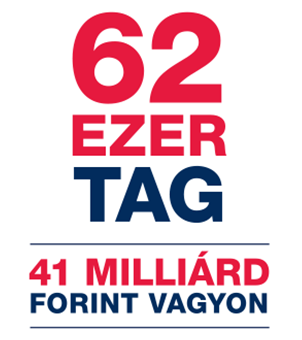 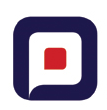 Miért érdemes értékesíteni?
Mindenek előtt: a pénztárral évente több, mint százezer forintot takaríthat meg az ügyfélnek, 

1: amiért hálás lesz
2: és amit akár más pénzügyi termékbe is fektethet. 



Ideális „kopogtató” termék
A legkönnyebben értékesíthető pénzügyi termék
nem jövünk el „üres kézzel” 
Könnyen, és egyszerűen gondoskodhat jövőjéről
pénztári tagszervezéshez nem kell MNB engedély
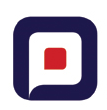 DE MIÉRT Nem pénztártag mindenki?
MONDJUK EL!
KÖNNYÍTSÜK MEG!
MERT,  NEM TUDJÁK……………………..

MERT,  LUSTÁK……………………………

MERT,  NINCS PÉNZÜK…………………..
KIS ÖSSZEGET IS BE LEHET FIZETNI!
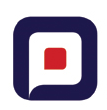 Mire jó tehát az önkéntes nyugdíjpénztári számla?
Pénztártagnak 
Egyéni befizetések után 20% adókedvezmény, 
	évente maximum 150 000 Ft 
Választható befektetési portfóliók, kamatadó és eü járulékteher mentes hozamok
Anyagi helyzetéhez mért, rugalmas megtakarítás
10 éves tagság után, de még a nyugdíjba vonulás előtt is hozzáférhet a megtakarításhoz 
Kiegészítheti az állami nyugdíjat
Munkáltatónak
 Munkabértől kedvezőbb adózás 
	(2019-től a juttatás célzott támogatással, kedvezményesen adható)
A tanácsadónak
Elégedett, hálás ügyfelek
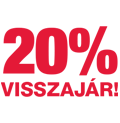 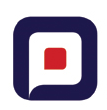 Működése – A befizetésekből elkülönített néhány százalékból működtetjük
Egyéni befizetés 
Munkáltatói befizetés
Belépési költség nincs!
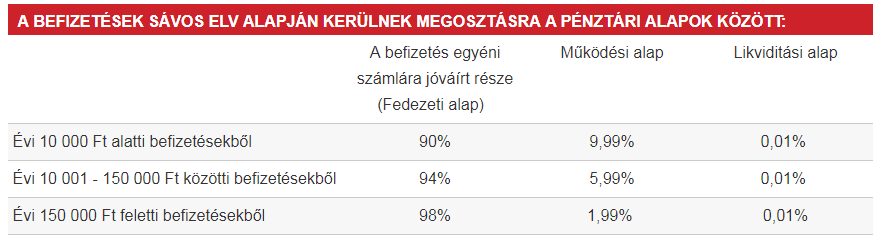 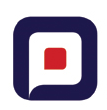 Havi tagdíj összege: 6000Ft
A befizetés nagysága élethelyzettől függően bármikor rugalmasan változtatható. 
Önkéntes pénztári tagság esetén, az ajánlott minimális tagdíjat sem kötelező befizetnie, hiszen ez szankcióval (szerződés felmondása, kizárás, szolgáltatás-megvonás) nem jár.
Ha a pénztártag részéről nem teljesül a minimális befizetés, az egyéni számlájának befektetéséből származó hozamát az adott időszakra vonatkozóan arányos működési költséggel, legfeljebb a hozam összegével csökkenti, és azt a működési alap javára jóváírja. (A 2019-es teljes évre vonatkozóan max. 4.720.-Ft levonás érvényesíthető.)
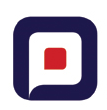 Mikor juthatunk a megtakarításhoz?
2013.01.01-je utáni belépéseknél 10 év a várakozási idő
Nyugdíj előtt:
a tagság 10. éve után adómentesen a hozamhoz ( 3 évente megismételhető a hozamfelvétel) 
10 év után a tőkéhez adókötelezettség mellet (SZOCHO, SZJA)
a tagság 21. évében a 20 évvel azelőtti befizetett tőkéhez adómentesen
Nyugdíjba vonulás után:
a teljes megtakarításhoz adókötelezettség nélkül (ha tagság legalább 10 éve fennáll)
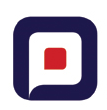 Hogyan juthatunk a megtakarításhoz?
Egyösszegű nyugdíjszolgáltatásként:
Nyugdíjkorhatár betöltése, vagy nyugdíjhatározat bemutatása, valamint igénylő nyomtatvány beküldése szükséges
 
Járadék formájában (határozott 5-20 évre szóló járadék-típusok)
Kombinált szolgáltatás az előző kettő együttes alkalmazása
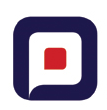 4 választható portfólió
I. Klasszikus befektetési portfólió 
Kockázati besorolása: alacsony kockázatú 
Kiknek ajánljuk?Azoknak, akik tervezett nyugdíjba vonulásukig rövid megtakarítási idő előtt állnak (1960 előtt született tagok).
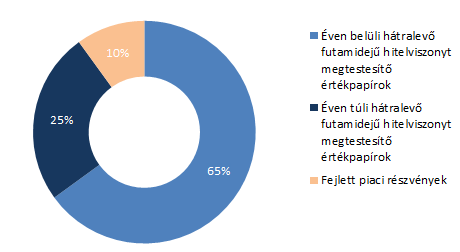 A portfólió célja  Az egyenletes mértékű, nagy ingadozásoktól mentes gyarapodás. Úgy valósítjuk meg, hogy a portfólió nagy részét biztonságos értékpapírokba helyezzük.
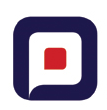 II. Irány – 2025 céldátum befektetési portfólió

A portfólió 2018. július 1-jei kockázati besorolása: közepes kockázatú.
Kiknek ajánljuk? Azoknak, akik közepesen hosszú megtakarítási idő előtt állnak (1960 és 1970 között születek), tervezett nyugdíjba vonulásuk 2025-re, vagy az azt követő évekre esik.
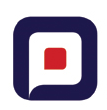 A portfólió céljaAz Irány- 2025 portfólió céldátuma 2025. A céldátum évének december 31. napjával a portfólió beolvad a Klasszikus portfólióba. A portfólió kockázati szintje előre meghatározott módon évről évre halad a kevésbé kockázatos felé.
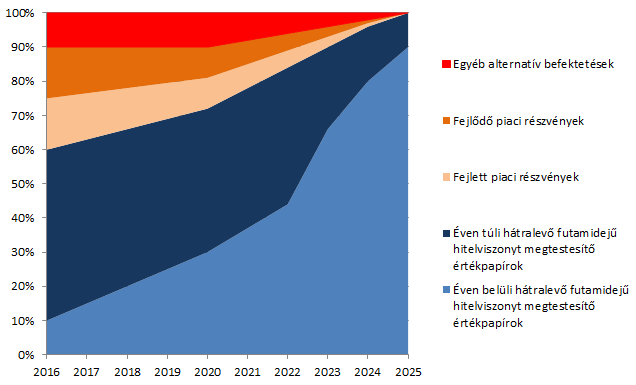 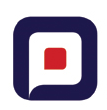 III. Irány- 2035 céldátum befektetési portfólió 

A portfólió 2018. július 1-jei kockázati besorolása: magas kockázatú.
 Kiknek ajánljuk?Azoknak, akik életpályájuk elején vannak (azok az 1970 és 1980 között születettek, akiknek tervezett nyugdíjba vonulása 2035-re, vagy az azt követő évekre tehető), illetve elfogadják a magasabb kockázatot – azaz az esetleges rövidtávú veszteségeket is.
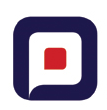 A portfólió céljaA céldátum évének december 31. napjával a portfólió beolvad a Klasszikus  portfólióba. A portfólió kockázati szintje előre meghatározott módon évről évre halad a kevésbé kockázatos felé.
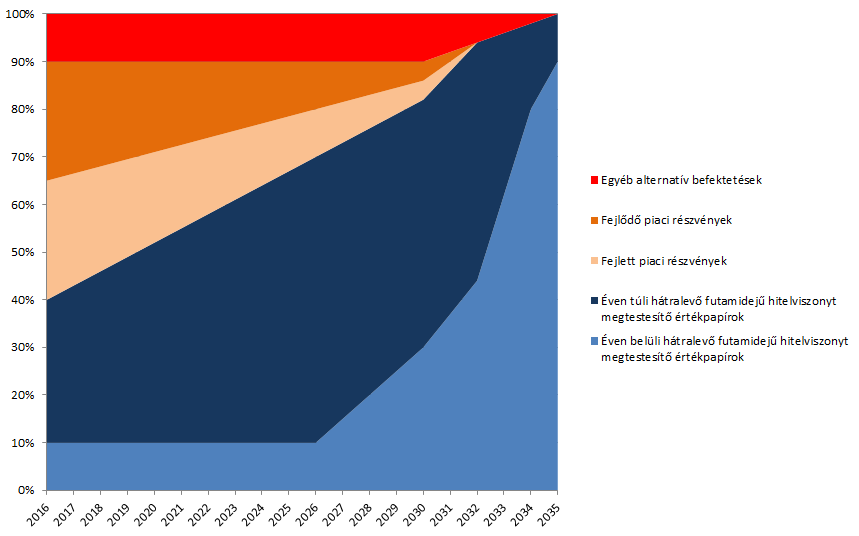 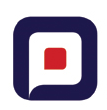 IV. Irány - 2045 céldátum befektetési portfólió
A portfólió 2018. július 1-jei, kezdeti kockázati besorolása magas szintű.

Kiknek ajánljuk?
Azoknak, akik életpályájuk elején vannak (azok az 1980 után született tagok, akiknek tervezett nyugdíjba vonulása 2045-re, vagy az azt követő évekre tehető), illetve elfogadják a magasabb kockázatot – azaz az esetleges rövidtávú veszteségeket – a közép-hosszútávon várható magasabb hozam reményében.
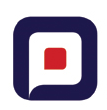 A portfólió célja
Az Irány 2045 portfólió 2045-ös céldátummal meghatározott portfólió. A céldátum évének december 31. napjával a portfólió beolvad a Klasszikus portfólióba. A portfólió kockázati szintje előre meghatározott módon évről évre halad a kevésbé kockázatos felé.
 A portfólió kockázatát főként az alábbi tényezők befolyásolják: a részvények árfolyamkockázata, a portfólió devizakitettségének árfolyamkockázata, a piaci hozamingadozásokból eredő árfolyamváltozások kockázata, illetve a kapcsolódó kibocsátói és likviditási kockázatok.
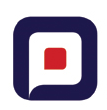 Portfólió váltás:
Gyakorisága nincs korlátozva
A nyomtatvány beérkezését követő 10. munkanapon történik meg. A bejelentés telefonon is történhet.
Díja: a megtakarítás 1 ezrelék maximum 2000 Ft

Egyéb tudnivalók:
Ha nem kerül megjelölésre portfólió akkor az életkornak megfelelő portfólió kerül beállításra.
A befektetési kockázatokat kizárólag a tag viseli, a nyugdíjpénztári tagi befektetésekre a partnerkockázatokat csökkentő védelmi rendszerek (OBA, BEVA) nem állnak rendelkezésre.
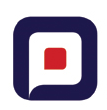 Érdemes befizetni!
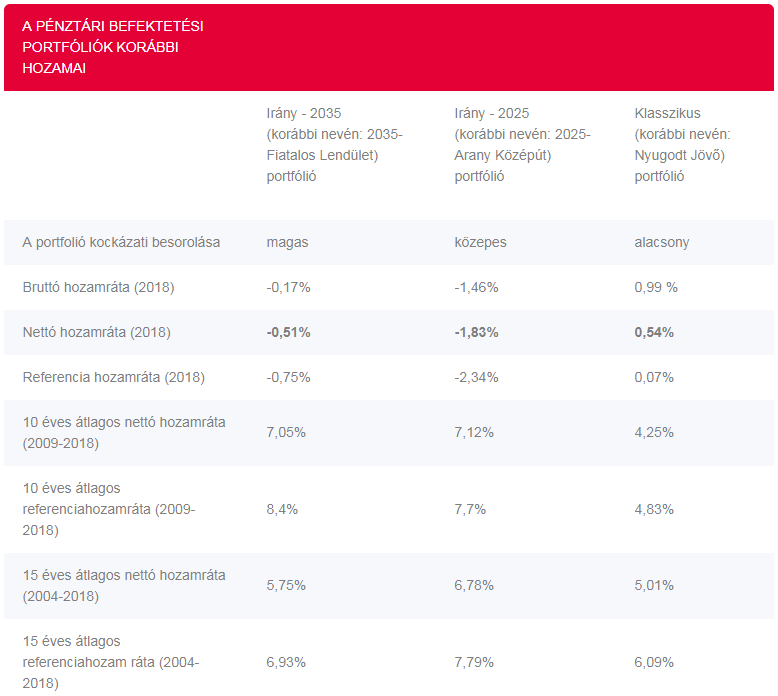 4 % átlaghozammal, 10 éves periódusra, adó-visszatérítéssel és működési költséggel számolva
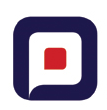 Hogyan lehet befizetni?
Bankkártyás befizetéssel (ezt ajánljuk): 
honlapunkon keresztül (tranzakciós díj nélkül)
az Ügyfélportálon rendszeres bankkártyás befizetés beállítható
Személyesen az ügyfélszolgálaton

Átutalással:
Eseti vagy rendszeres átutalási megbízással

UniCredit Bankban készpénz befizetéssel
Munkáltatói levonással
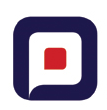 Hozamok kommunikálása:
Portfóliókról szóló tájékoztatáskor hozamokról 10 illetve 15 éves átlag nettó hozamokat kommunikáljuk.  Negyedéves hozam adatokat ne használjuk, érvelésnél se említsük. 
Az előző éves hozameredményeket kereskedelmi kommunikációban tárgyév 03.15-ig nem használhatjuk.
Azt követően sem lehet kiemelni csupán az éves hozamokat, mellé kell tenni a 10 és 15 évest.
Lehetőség szerint használjunk összehasonlításokat. Az MNB honlapján hivatalos adatok elérhetőek. 
https://www.mnb.hu/letoltes/nyugdijpenztari-hozamok-2003-2017.pdf

A hozam negyedévente kerül jóváírásra az ügyfelek egyéni számláján (negyedévet követő 20-ik napig).
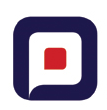 Belépési nyilatkozat
https://premiumnyugdijpenztar.hu/letoltes?doc=108

A kitöltést értelem szerűen kell megtenni.
(16. életévét betöltött természetes személy lehet a pénztár tagja)
Átlépés a Prémiumhoz: nyilatkozat kitöltése szükséges



Megszüntetés: 10 év a várakozási idő, utána szüntethető meg nyilatkozat kitöltése szükséges
Díja: 3000 Ft + (aktuális utalási és banki költségek)
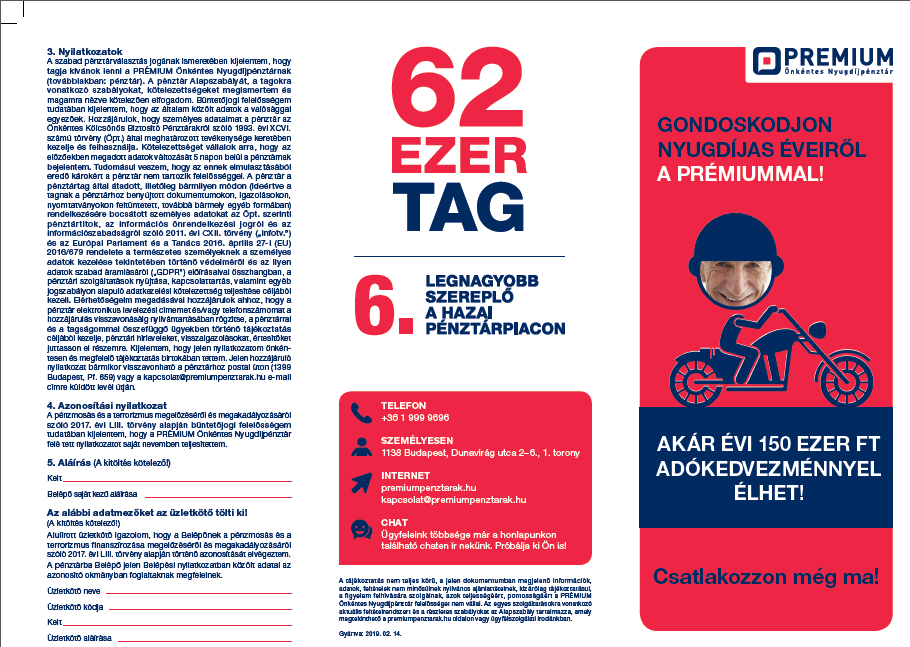 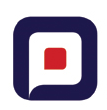 Ügyintézés
Chat felületen általános kérdéseket lehet feltenni
Ügyfélportál https://portal.premiumnyugdijpenztar.hu/portal-bejelentkezes
Adóigazolás 
Tagsági okirat letöltése
Elérhetőségek  módosítása

Haláleseti kedvezményezet megadása, módosítása nyomtatványon lehetséges.

Nyomtatványok minden esetben a honlapunkon (Elintézem- Nyomtatványok menüpont alatt) érhetőek el.
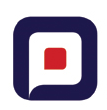 Értékesítés támogatás
Telefonon:
+361-580-2292
Hívás fogadás minden hétköznap  
Ha nem tudjuk felvenni a telefont, rövid időn belül visszahívjuk

E-mailen:
ertekesites@premiumpenztarak.hu
Legkésőbb a beérkezés utáni munkanapon válaszolunk a megkeresésre.

Ügyfelek számára a 06 1 999 9696 számon elérhető  központi ügyfélszolgálatunkat javasoljuk, ne az értékesítési vonalat